Играем в свою игру «Мы – умелые поварята»
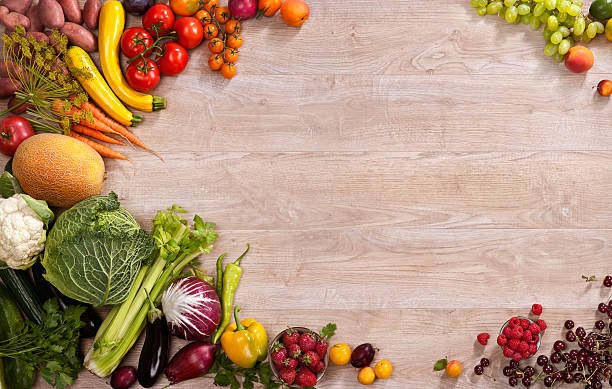 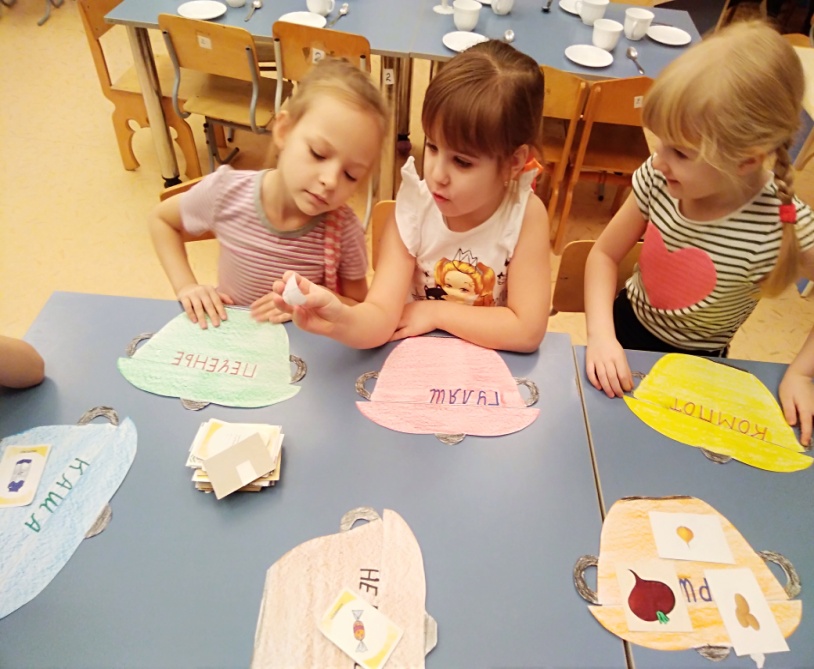 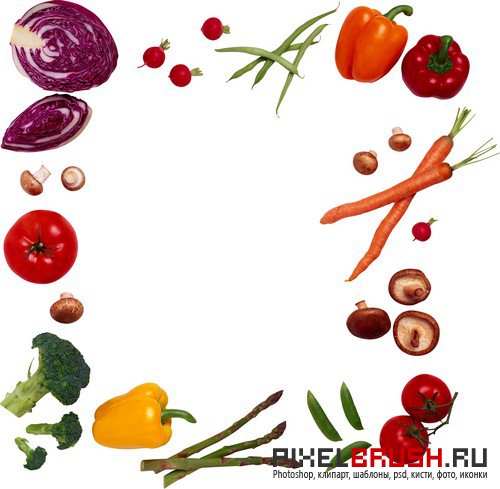 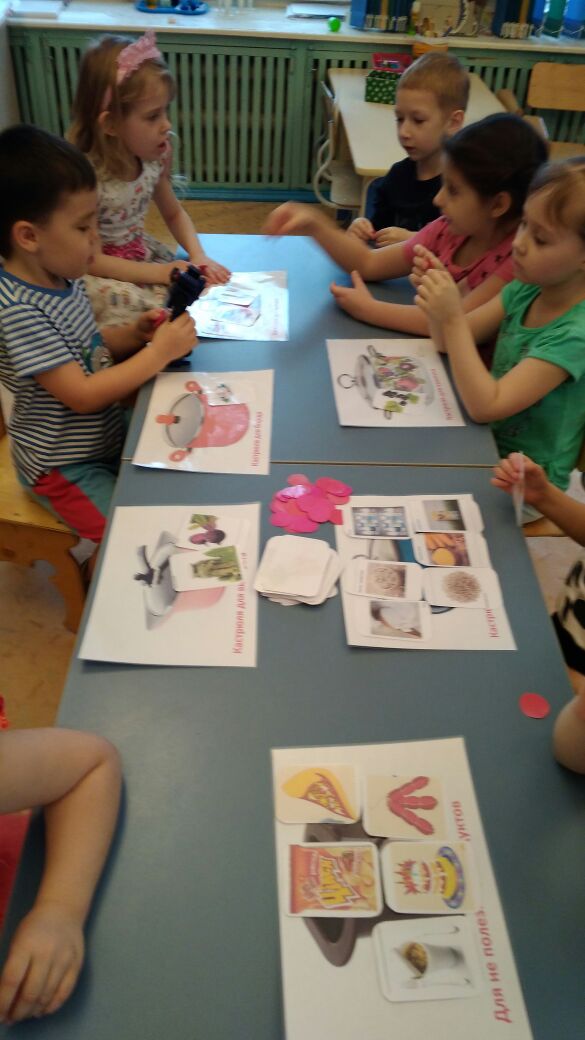 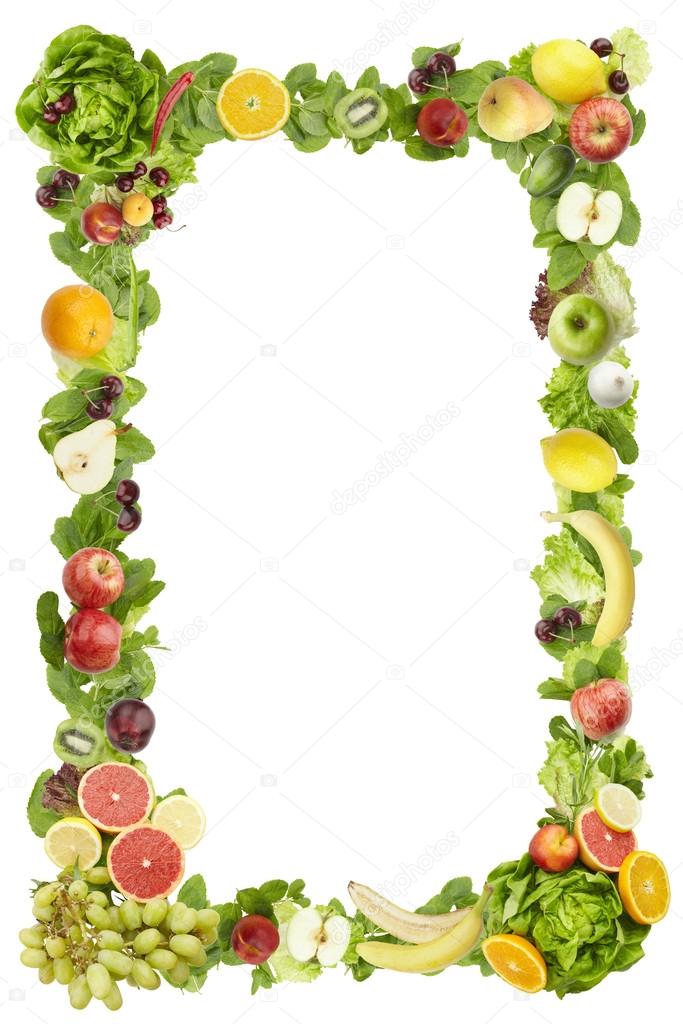 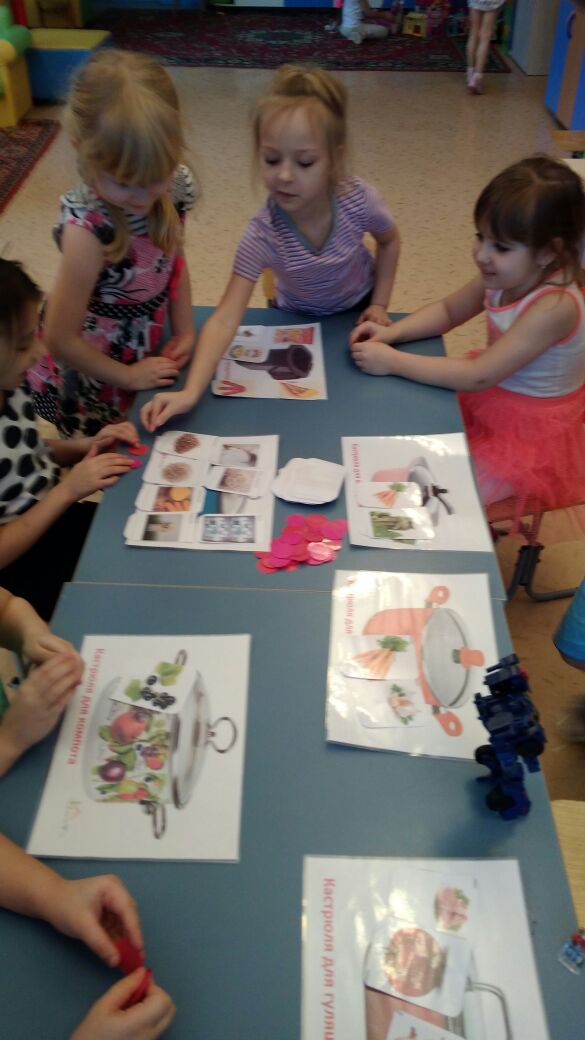 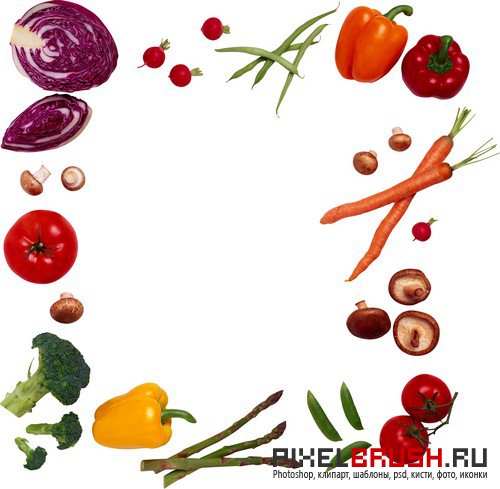 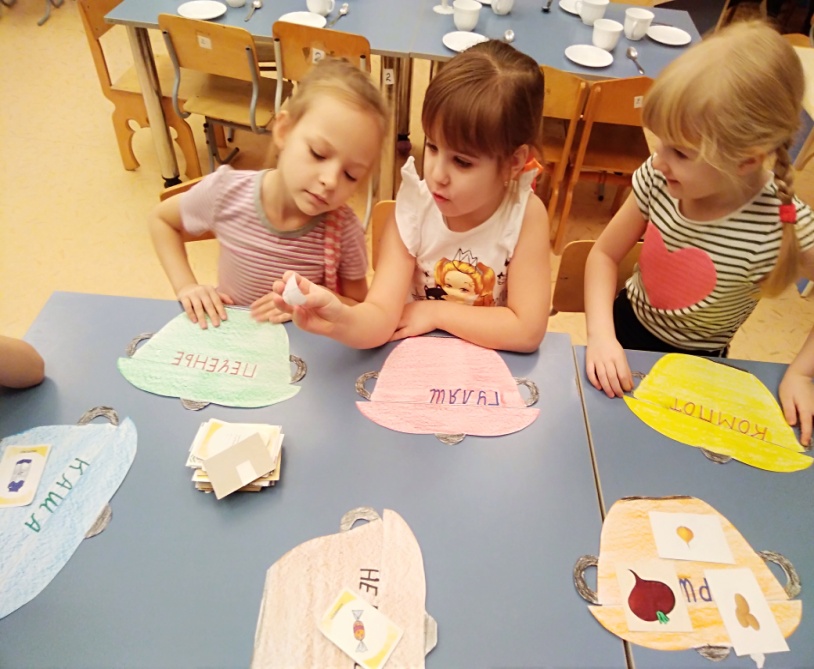 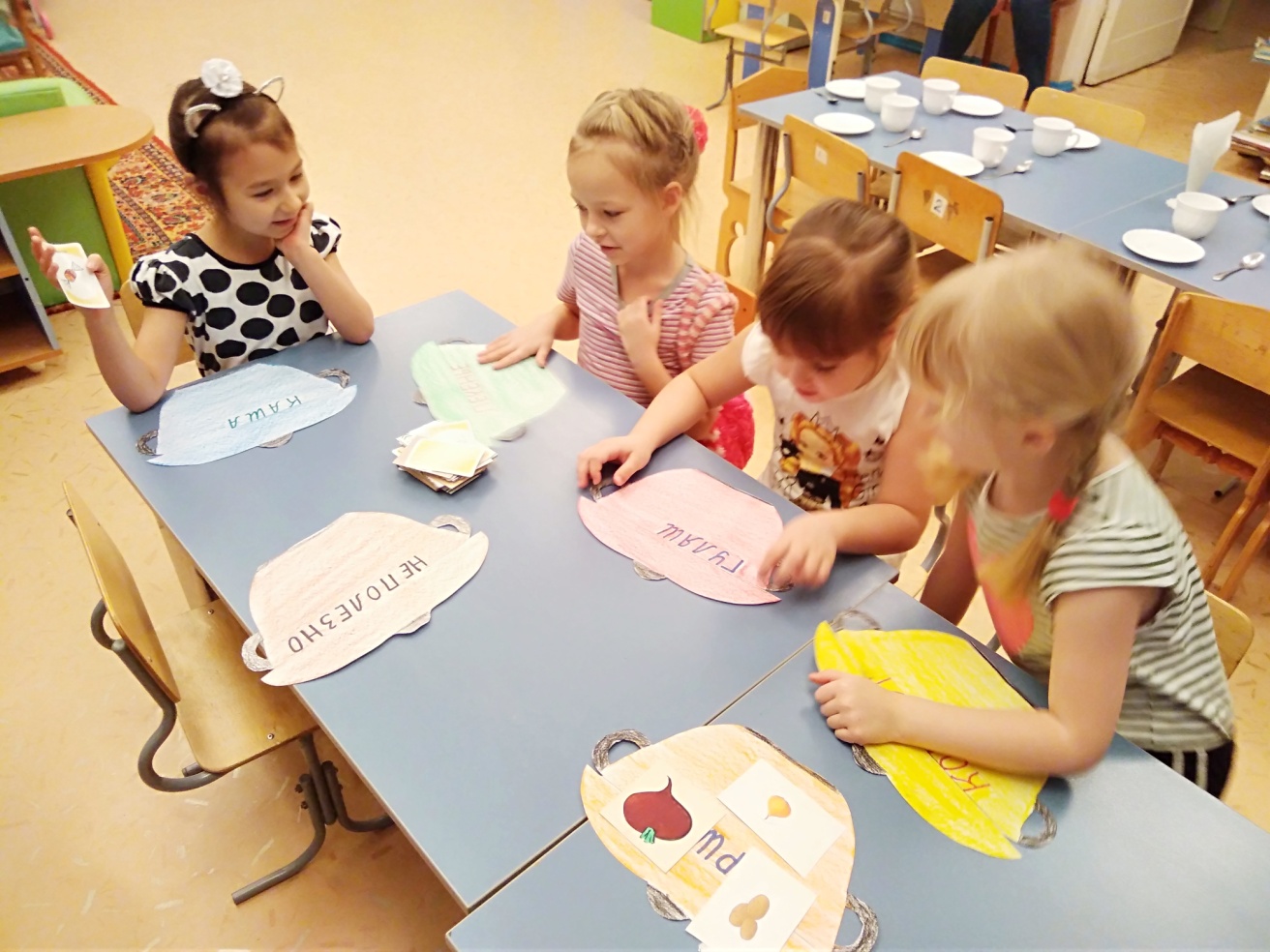